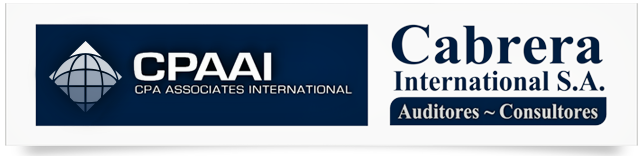 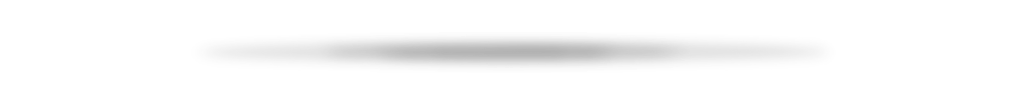 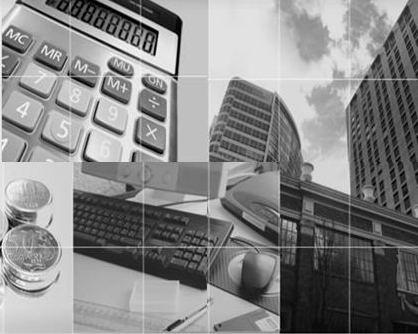 CAMARA DE COMERCIO DE CALI
Informe de visita de auditoría financiera 
y otros aspectos de control interno 
con corte al 30 de septiembre 2016
CPAAI - Cabrera International, S.A.
Revisores Fiscales
Diciembre 31 de 2016
(Cali - Colombia)
1
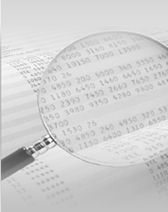 Confidencialidad de la información
Restricciones para la publicación y el uso de esta información

El presente documento contiene información que es propiedad de la  entidad Cámara de Comercio de Cali y de CPAAI  Cabrera International S.A., su publicación le podría otorgar ventajas competitivas a  terceros ajenos a la evaluación de este documento.  Por lo tanto, éste debe ser usado sólo por aquellos involucrados en dicha evaluación y no debe ser publicado o duplicado, ni entera ni parcialmente. Los datos sujetos a esta restricción son todos los contenidos en la totalidad del documento.

Toda Información Confidencial deberá ser mantenida por las Partes de manera confidencial, y sólo podrá ser utilizada para los objetivos del análisis propuesto y de ninguna manera la Información Confidencial podrá ser revelada por las Partes, sus agentes o personal sin una previa autorización escrita por la otra Parte.  Las obligaciones de las Partes bajo las condiciones de esta cláusula no son aplicables a la información que: (a) es o se torne accesible al público en general como resultado de la revelación de la Parte propietaria de la Información Confidencial, (b) era previamente conocida por las Partes sin restricción alguna respecto de su revelación al momento de la recepción de la información, (c) era independientemente desarrollada por una de las Partes sin ninguna violación de este instrumento, (d) estaba incluida entre la información que las Partes acuerdan previamente revelar, o (e) sea requerida coactivamente por autoridad judicial o administrativa competente.  A los efectos establecidos en esta cláusula cada una de las Partes actuarán respecto de la Información Confidencial de la otra Parte con la misma diligencia con la que trata su propia Información Confidencial y la que imponen las leyes y normas profesionales aplicables.  CPAAI – Cabrera International, S.A. podrá conservar, sujeto a los términos de este instrumento, copias de la Información Confidencial del Cliente necesarias para cumplir con normas profesionales o políticas internas.  Si una de las Partes recibe una citación u otro requerimiento administrativo o judicial requiriendo la revelación de Información Confidencial de la otra Parte, la Parte requerida deberá notificar inmediatamente a la otra Parte de tal requerimiento de forma que permita a esta Parte impugnar ese requerimiento.
2
Santiago de Cali, febrero 3 de 2017

Doctor
ESTEBAN PIEDRAHITA URIBE
Presidente
CAMARA DE COMERCIO DE CALI

La ciudad

Respetado Doctor Piedrahita

Durante los días del 15  al 28 de noviembre de 2016, hemos realizado nuestra visita de Auditoría financiera y de análisis de algunas áreas del balance con corte al 30 de septiembre de 2016, dando cumplimiento a nuestras obligaciones como Revisores Fiscales de  CAMARA DE COMERCIO DE CALI


Como resultado de nuestro trabajo hemos preparado el siguiente informe el cual contiene los comentarios de auditoria más relevantes, con sus correspondientes recomendaciones, obtenidos como resultado de la aplicación de los procedimientos de auditoria a las diferentes áreas examinadas. 


Los aspectos tratados en este informe fueron presentados y discutidos con las personas involucradas en los procesos evaluados durante nuestra visita, y puestos en consideración el día 10 de enero de 2017 con la ingeniera Maria Teresa Suaza- Jefe Financiera y con el señor Ronald Penagos – Coordinador de contabilidad , y la  quienes  el día 25 de enero de  2017 vía correo electrónico nos manifestaron estar de acuerdo con los mismos, y en los casos en que lo consideraron necesario, hicieron los comentarios pertinentes, los cuales fueron  tenidos en cuenta en la redacción del informe definitivo.

Agradecemos la colaboración brindada por todo el personal durante el desarrollo de nuestro trabajo.

Cordialmente,



JOSE ALBERTO GALVIS ARAQUE
Director de Auditoria

C.c.	Ing.  Maria Teresa Suaza – Jefe Financiero
	Dr. Carlos Eduardo Rodriguez Gómez – Director de Gestión Integral
	Archivo.
3
4
I. Objetivos, metodología y alcance
Objetivos.

Los objetivos de nuestra labor de auditoría fueron los de evaluar la razonabilidad de algunos de los rubros más importantes de los estados financieros al último corte disponible a la fecha de nuestra visita. Igualmente, efectuar un análisis general de la variaciones más importantes que han presentado las cifras de los estados financieros a la fecha de corte disponible y efectuar mediante indagación corroborativa el seguimiento a informes anteriores.

Metodología.

Nuestra auditoría se desarrolló bajo la metodología de CPA Associates International, la cual se basa en normas de auditoria generalmente aceptadas, que implican entre otras, hacer exámenes con base en pruebas selectivas, de manera suficiente, de las evidencias de las operaciones económicas y las cifras y revelaciones de los estados financieros.

Alcance.

Mediante el alcance se estableció la cobertura de las labores a desarrollar en la ejecución de nuestros servicios profesionales, el cual nos permitió cumplir con los objetivos del trabajo, verificando los siguientes aspectos con corte al 30 de septiembre de 2016:  

Cuentas por cobrar. Verificamos la propiedad, registro y exactitud de las cuentas que conforman el rubro de las cuentas por cobrar de la entidad, igualmente, se validó el deterioro registrado por la Entidad para reconocer las pérdidas eventuales de la cartera y se efectuó un análisis de la cartera por edades, con resultados satisfactorios

Circularización de saldos. Se efectuó selección de entidades y terceros para efectos de confirmación de saldos de las cuentas de bancos, inversiones,  cuentas por cobrar, cuentas por pagar  y  obligaciones financieras con corte al 30 de septiembre de 2016.
5
I. Objetivos, metodología y alcance
Situación Fiscal. Se verifico el cumplimiento de las obligaciones tributarias y fiscales en el periodo enero al mes de septiembre de 2016.

Presupuesto.  Se solicito presupuesto del año 2016 y la ejecución presupuestal, esto con el fin de validar su utilización como herramienta importante para determinar el cumplimiento de metas, así como proyectar las fuentes y usos de los recursos financieros requeridos para el cumplimiento de los objetivos estratégicos de la Entidad.

Análisis de Variaciones. Se realizó análisis de variaciones de los estados de resultados por los períodos enero – septiembre de 2016 y 2015, con el propósito de determinar las causas por las cuales se presentaron las variaciones más representativas.

Análisis  financiero de estados de resultados. Con base en los estados de resultados mensuales de enero - septiembre de 2016. se verifico las variaciones mas representativas en los conceptos de ingresos y los gastos.

Seguimiento. Con base en indagaciones corroborativas con el personal involucrado, se efectuó el seguimiento a las recomendaciones realizadas en auditorias anteriores.

Lo anterior se hizo con base en la información obtenida a través de los documentos que produce la administración de la Cámara de Comercio de Cali de sus operaciones económicas, sus registros contables y de entrevistas con los funcionarios encargados de las áreas auditadas.
6
II. Comentarios
Circularización  de saldos.

Durante la auditoria con corte al 30 de septiembre de 2016, se efectuó una selección  de algunos terceros para confirmación de saldos de las cuentas de bancos, inversiones, obligaciones financieras y cuentas por pagar con corte al 31 octubre de 2016. A continuación hacemos referencia  a quienes se selecciono para circularizar y quienes han dado respuesta y sus saldos.

Confirmación de Bancos. Se realizó confirmación de la totalidad de los bancos y entidades financieras registradas en los libros de la Compañía; a la fecha esta  pendiente de confirmación de algunas cuentas del Banco de Occidente, Helm Bank y la cuenta de Bancolombia. A continuación se detalla:





















Comentarios de la administración. La diferencia de $1.753.543 corresponden a catorce cheques girados no cobrados, la de $827.250 son ocho cheques girados no cobrados, la de $49.671.850 corresponde a  cuatro consignaciones en extracto no contabilizadas, de las cuales se destaca una por valor de $48.833 la cual fue registrada el día 2 de noviembre, con la TCB 2577.
7
II. Comentarios
Circularización  de saldos

-	Confirmación de Bancos (continuación)














Comentarios de la administración. Diferencia de $ 600.000: dos consignaciones en extracto no contabilizadas, $500.000 registrados el 23 de diciembre con la NC 41183 y  $100,00 fueron registrados con la TCB 2602 el 23 de noviembre.
8
II. Comentarios
Circularización  de saldos

-	Confirmación Inversiones. Se realizó confirmación de la totalidad de las cuentas de certificados y derechos fiduciarios. A continuación detallamos:
9
II. Comentarios
Circularización  de saldos

- Confirmación pasivos financieros. Se realizó confirmación de la totalidad de los bancos y entidades financieras registradas en los libros de la Cámara de Comercio con obligaciones financieras por pagar, bien sea pagaré, contrato leasing o cualquier otro documento que genere la obligación de pago.  Hasta la fecha solo ha confirmado Banco de Occidente, queda pendiente las otras entidades.








-	Confirmación cuentas por pagar. Se circularizo una muestra equivalente al 50% de las cuentas por pagar, los cuales se   relacionan a continuación:
Comentarios de la administración. Diferencia de $ 37.626.501: leasing por reconocimiento al costo amortizado de la obligación ($35.510.470),  intereses provisionados sobre obligación financiera diferente al leasing $2.116.031
10
II. Comentarios
Circularización  de saldos

Al momento de elaboración de este informe, no se había recibido confirmación de todas las entidades circularizadas. Es importante que se verifiquen y concilien los saldos que presentaron diferencias  de los bancos y para los casos que no llegue confirmación como las entidades bancarias se hace necesario enviar segundas comunicaciones (vía mail), o llamar a las personas de los distintos colaboradores con el objeto de que se agilice el envío de las respuestas.

Comentarios de la administración. Diferencia Centro de Eventos: el saldo contable que se observa en este informe está incluyendo retenciones en la fuente (del 4% $13.319.784 y del 3,5% $2.422.212).

Diferencia Confecámaras: El saldo confirmado corresponde al saldo contable de la cuenta PUC 233535, la diferencia mencionada en este informe corresponde a transacciones RUE rechazadas pendientes de devolución.

Diferencia Aviatur:  Diferencia correspondiente a compras realizadas con tarjeta de crédito, las cuales se registran contablemente una vez se recibe el extracto de la tarjeta.
11
III. Análisis financiero
Estados de resultado 2016

El siguiente es el comparativo mensual del Estado de Resultados por el periodo de enero - septiembre del año 2016, sobre el cual realizamos el siguiente análisis financiero. 

Ingresos ordinarios:
12
III. Análisis financiero
Estados de resultado 2016

Ingresos ordinarios:  

Con un saldo  acumulado de $41.301 millones, al hacer una comparación mes a mes del periodo comprendido entre enero y septiembre de 2016, se observa que en los ingresos ordinarios, los meses mas destacados sigue siendo, el mes de  marzo con un saldo de $23.661 millones, principalmente por las renovaciones con un saldo de $20.242 por el tiempo limite al 31 de marzo de cada año, y en el mes de abril con un saldo de $4.447 millones obedece también a las personas que no renovaron oportunamente su matricula y al registro de proponentes.




Se muestra un incremento neto de $3.014 millones al hacer comparación del periodo de enero – septiembre del año, con el mismo periodo del año anterior, esto debido principalmente por reducción del beneficio de la ley de renovación y al cambio de tarifas.

Otros Ingresos.
13
III. Análisis financiero
Estados de resultado 2016

Otros ingresos.

Dentro de esta cuenta, la subcuenta PUC 4245 ingreso “utilidad en venta de activos”, es una de las cuentas mas representativas con un saldo acumulado de $143 millones y un porcentaje del 37% del total de los otros ingresos, correspondiente a la utilidad por la  venta del lote de la flora por $2.000 millones, el cual tenía un costo de $1.857 millones. 

Otra cuenta importante es la de “arrendamiento” PUC 4220 con un saldo de $140 millones y un porcentaje del 37% correspondiente al alquiler del lote contiguo al CEVP (propiedad de la CCC), en el que se encuentra instalado Delirio.
14
III. Análisis financiero
Gastos de Administración.

Con un saldo total acumulado por $21.637 millones, las cuentas mas significativas de estos son: gastos de personal con un saldo acumulado de $12.118 millones y un porcentaje de 56% del total de los gastos administrativos, la cual se encuentra representada principalmente por los salarios integrales por $2.222 millones y sueldos por $4.695 millones. Otra cuenta significativa, es la cuenta de gastos de servicios con un saldo acumulado de $2.547 millones y un porcentaje del 12%, siendo dentro de esta los más representativos los correspondientes a servicios temporales por $384 millones, administración de locales por $530 millones y transportes y acarreos  por $348 millones.
15
III. Análisis financiero
Gastos de Administración.

Se muestra un incremento neto de $2.825 millones al hacer comparación del periodo de enero – septiembre del año 2016, con el mismo periodo del año anterior, esto debido principalmente al incremento de las cuentas este año 2016 de gastos de personal por $521 millones por el aumento de los sueldos y salarios integrales, de las contribuciones y afiliaciones por $ 546 millones especialmente por los aportes de desarrollo de programas conjuntos y en la cuenta de servicios por $573 millones especialmente por los servicios temporales en el año.
16
III. Análisis financiero
Gastos Operacionales de venta.

La cuenta de los gastos por honorarios es la cuenta mas representativa con un saldo acumulado de $1.589 millones y un porcentaje del 60% del total de los gastos de venta, en esta cuenta de honorarios se observa un incremento de $196 millones al comparar el periodo de enero a septiembre de 2016 con el mismo periodo del año anterior principalmente por el tercero Corporación para el Desarrollo de la Ecología entre otros consultores de algunos nuevos proyectos, otra cuenta representativa es la cuenta por concepto de servicios con un saldo de $1.012 millones y un porcentaje del 38% se observa también en esta cuenta un incremento por $395 millones especialmente por la cuenta publicidad y propaganda para eventos de la entidad.







Gastos no operacionales:

Este rubro presenta un saldo acumulado de $4.076 millones, siendo la cuenta mas representativa la de perdida por método de participación debido a la inversión en el Centro de Eventos del Valle del Pacifico ya que la Cámara de Comercio de Cali es accionista del 72%, lo que impacta desfavorablemente el estado de resultados de la Cámara de Comercio en $2.602  millones.
17
IV. Análisis y cumplimiento presupuestal
Análisis cumplimiento  presupuestal de los ingresos. 

Los ingresos  totales presupuestados del año 2016 fueron de $53.522 millones y al mes de septiembre de 2016 $49.762 millones siendo el ejecutado $41.685 millones, que equivalen al 78%, el cual esta por debajo de lo proyectado que esta en el 93%.





Acumulación real y presupuestal.

A continuación se detalla el presupuesto mensual y acumulado del año 2016 y su ejecución real mensual  acumulada con el porcentaje de cumplimiento mensual.
18
IV. Análisis y cumplimiento presupuestal
Análisis cumplimiento  presupuestal de los gastos 

Los gastos totales presupuestados del año 2016 fueron de $41.848 millones y al mes de septiembre de 2016 de $31.786 millones siendo el ejecutado $28.381 millones, que equivalen al 68%, el cual esta por debajo de lo esperado que es el 76%. el cual indica que la entidad ha ejecutado el total de sus gastos de manera eficiente durante el periodo enero a septiembre del 2016.
19
V. Seguimiento Informes Anteriores
Los siguientes aspectos mencionados en nuestros informes anteriores, aún no han sido adoptados o están en proceso de adopción por la administración:
20
V. Seguimiento Informes Anteriores
21
V. Seguimiento Informes Anteriores
22
V. Seguimiento Informes Anteriores
23
VI. Conclusión general
De acuerdo con los resultados de nuestra auditoria y a la verificación de algunos procedimientos de control interno podemos concluir que a la fecha CAMARA DE COMERCIO DE CALI, presenta un sistema de control interno adecuado, que garantiza en cualquier aspecto significativo un sistema de información contable exento de error material, Sin embargo, mencionamos algunos comentarios y otros aspectos sobre los cuales, en los casos que aplique, emitimos nuestras recomendaciones, que consideramos importante tener en cuenta para el desarrollo de las actividades normales de la Entidad. 

Estos aspectos, al igual que las áreas más importantes, serán nuevamente evaluadas en nuestras próximas visitas, con el objeto de verificar el grado de confiabilidad del control interno, la eficiencia del mismo, y la razonabilidad de los estados financieros a la fecha de corte de la auditoría.


CPAAI - Cabrera International S.A.
Auditores – Consultores
Miembro de CPAAI Associates International

Cali – Colombia
24